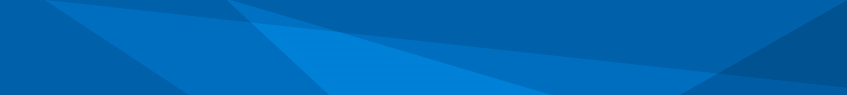 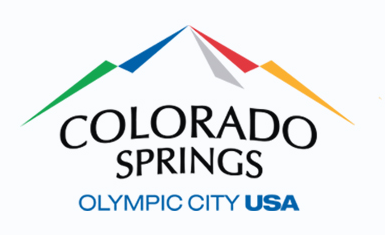 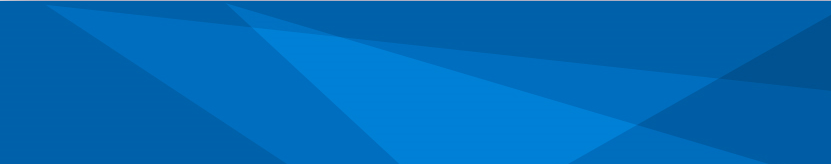 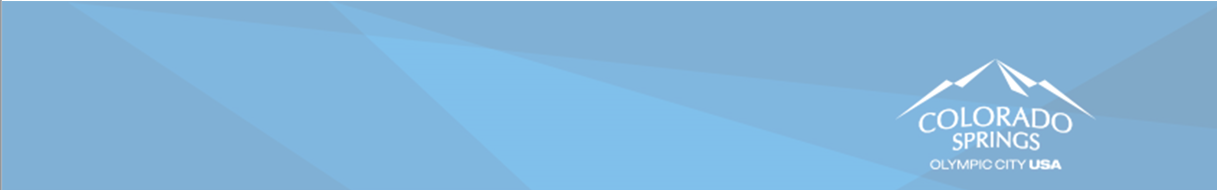 ADA Accessible Cutaway Vehicle Purchase
R23-144AB
December 04, 2023
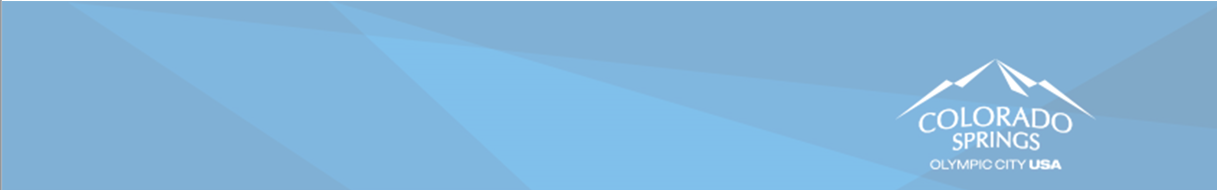 Introductions
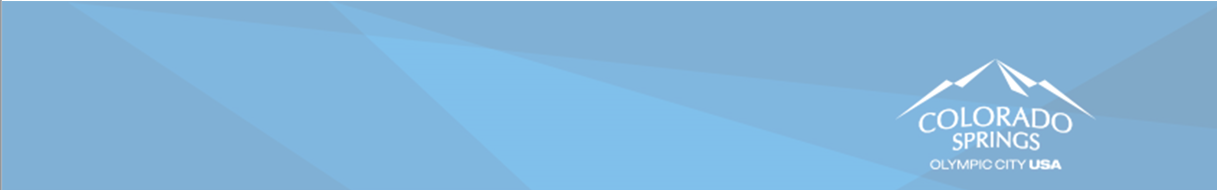 Sign In
A copy of the sign in sheet will be posted with the addendum.
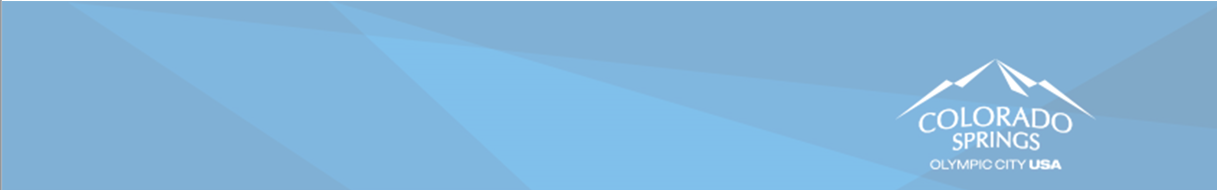 Due Date
	The due date for your proposal is 
	             Friday, January 05, 2024 5:00 PM MST

Proposals are to be submitted electronically on the Bidnet Procurement Platform (www.bidnetdirect.com)

Please review the submission requirements well in advance of submission date and time; and allow for ample time to upload each required document.  It is recommended that Offerors begin the submission process at least one (1) day in advance of the proposal deadline
	        *Late proposals will not be accepted*
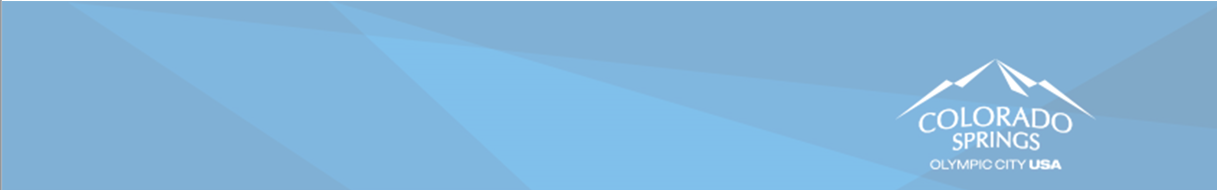 Addenda/Amendments
The City reserves the right to amend the solicitation.  If an amendment is issued, it will be posted on the www.rockymountbidsystem.com website.  If you are not registered for automatic notification of changes, we recommend that you check the website for updates regularly. 
 
All amendments or addenda issued must be acknowledged in your proposal.
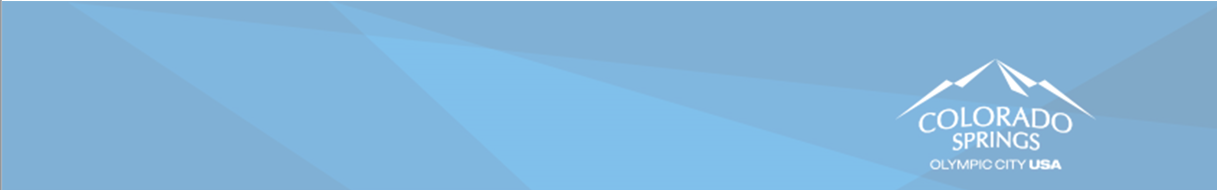 RFP Process Overview
Forms to be filled out:
Proposal Certification
Exceptions  
Minimum Insurance Requirements
Qualifications Statement
Bidder/Proposers List
Motor Vehicle Safety and Pollution Certificate
Certification of Compliance with Standards, Certifications and Regulations
Federal Transit Administration (FTA) Certifications
Schedule A, B and C
Schedule: Questions due December 06, 2023 by 5:00 PM MST to TransitContracting@coloradosprings.gov 

Proposals due January 05, 2024 at 5:00 PM MST
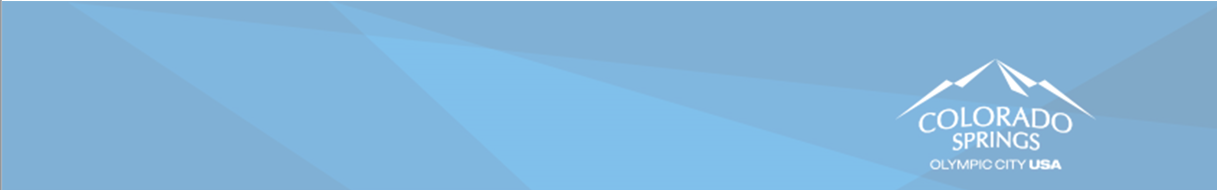 Project Specifics
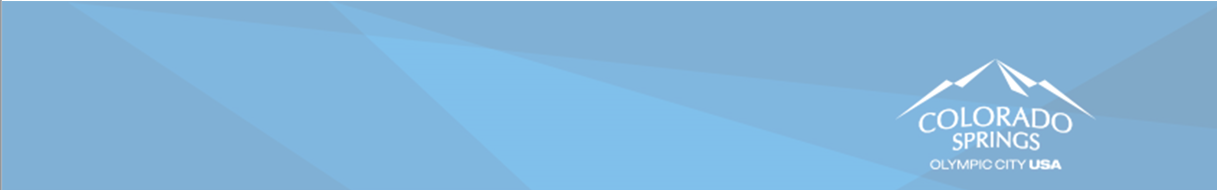 Questions?
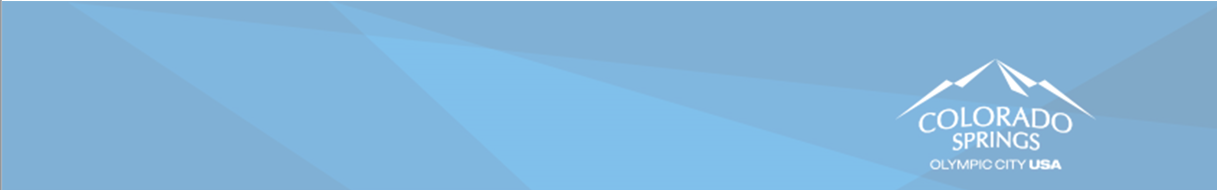 Conclusion

Thank you for your participation today and we look forward to receiving your proposals.
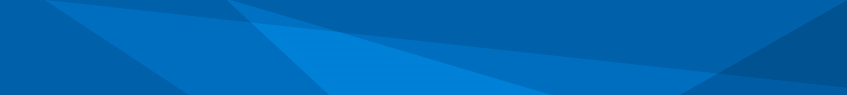 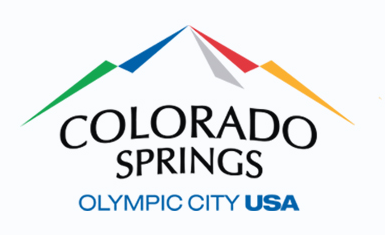 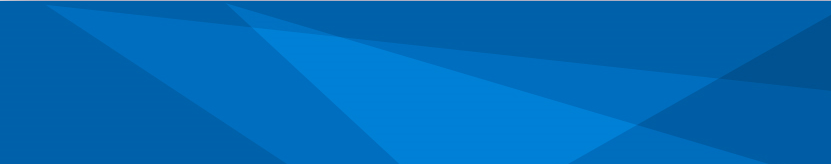